Multi-faith Peacebuilding
CKU / Danish Mission Council
Dr. Peter Sensenig
In your hearts set apart Christ as Lord. 
Always be prepared to give an answer to everyone who asks you to give the reason for the hope that you have. 
But do this with gentleness and respect.
1 Peter 3:15
Principles and Practices for Gentleness and Respect (1 Peter 3:15)
Understanding other / self
Proclamation
Martin Accad: SEKAP Scale
Martin Accad, Sacred Misinterpretation: Reaching Across the Christian-Muslim Divide (Grand Rapids: Eerdmans, 2019), 7-20.
Principles and Practices for Gentleness and Respect (1 Peter 3:15)
Understanding other / self
Kerygma (proclamation)
Winning?
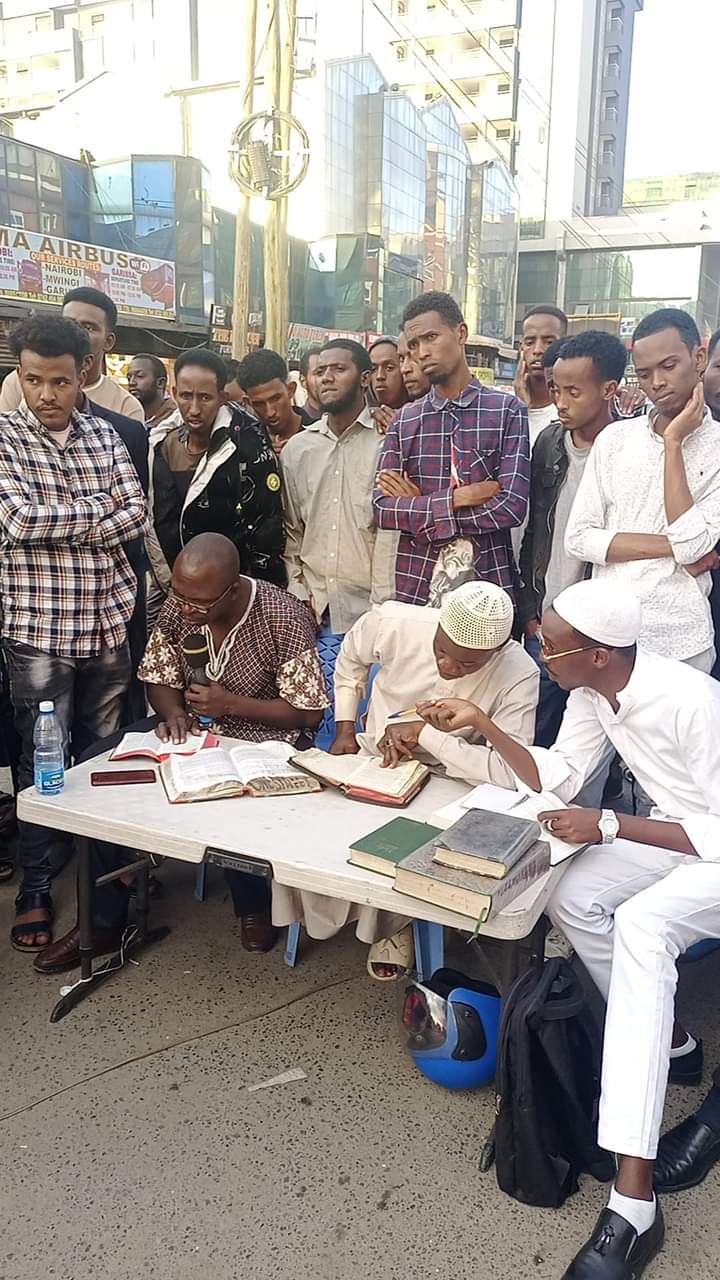 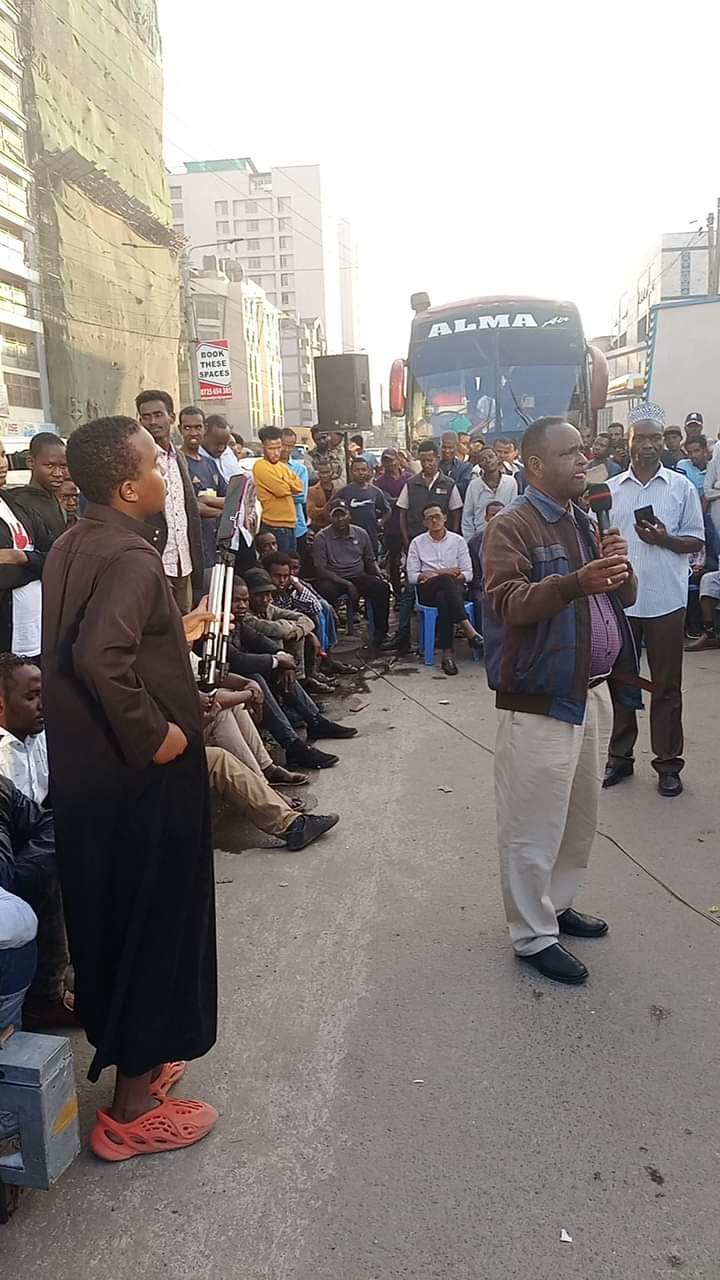 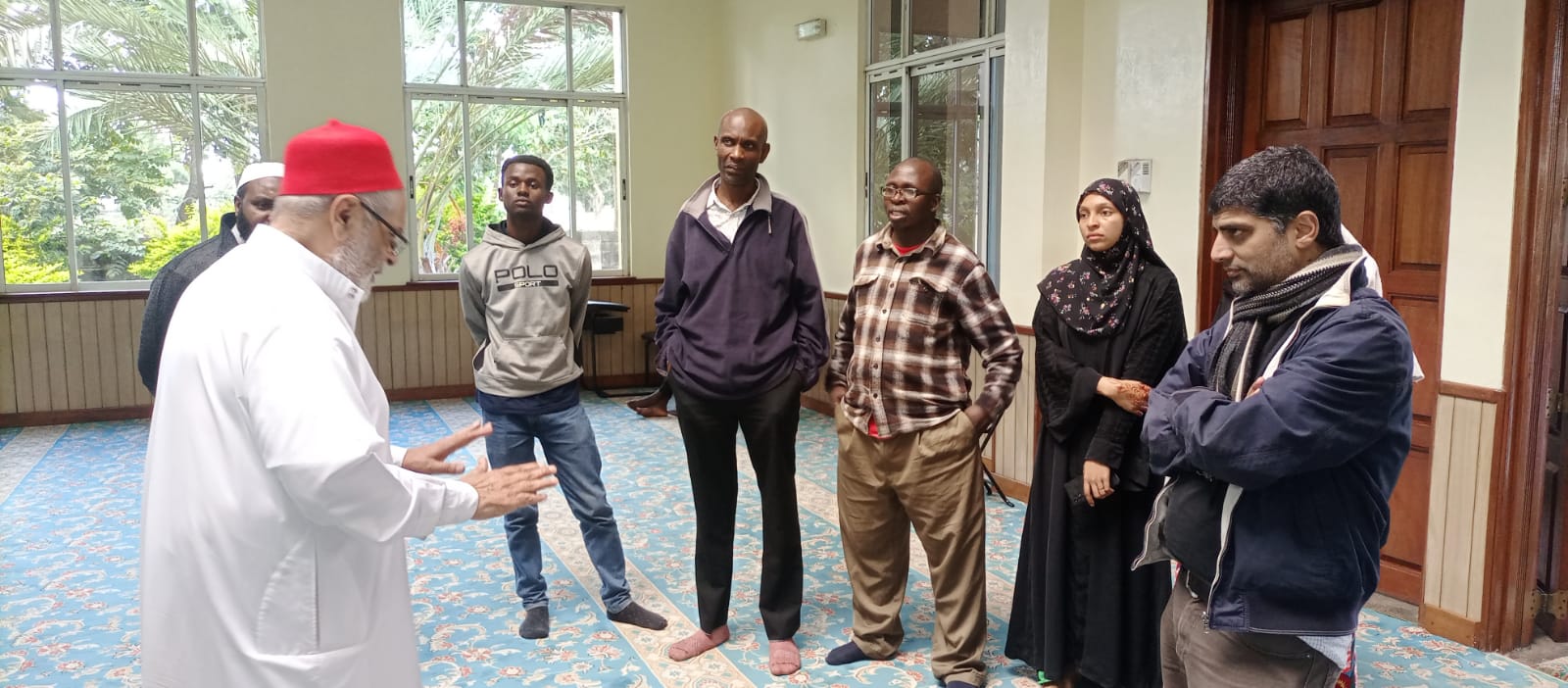 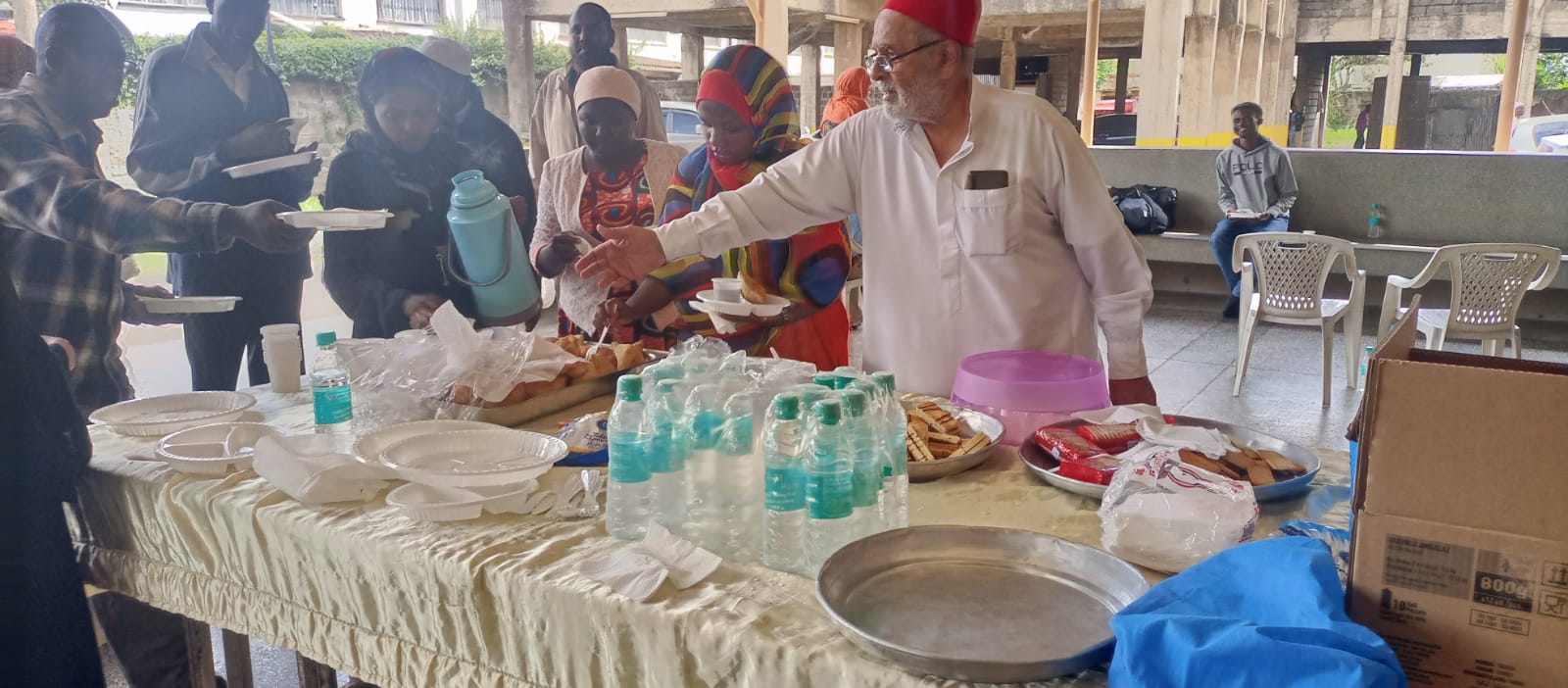 Principles and Practices for Gentleness and Respect (1 Peter 3:15)
Understanding other / self
Kerygma (proclamation)
Winning?
Take initiative
Multi-lingual
Incarnational hospitality
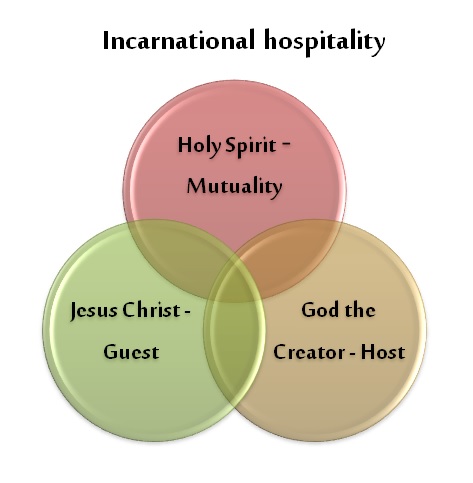 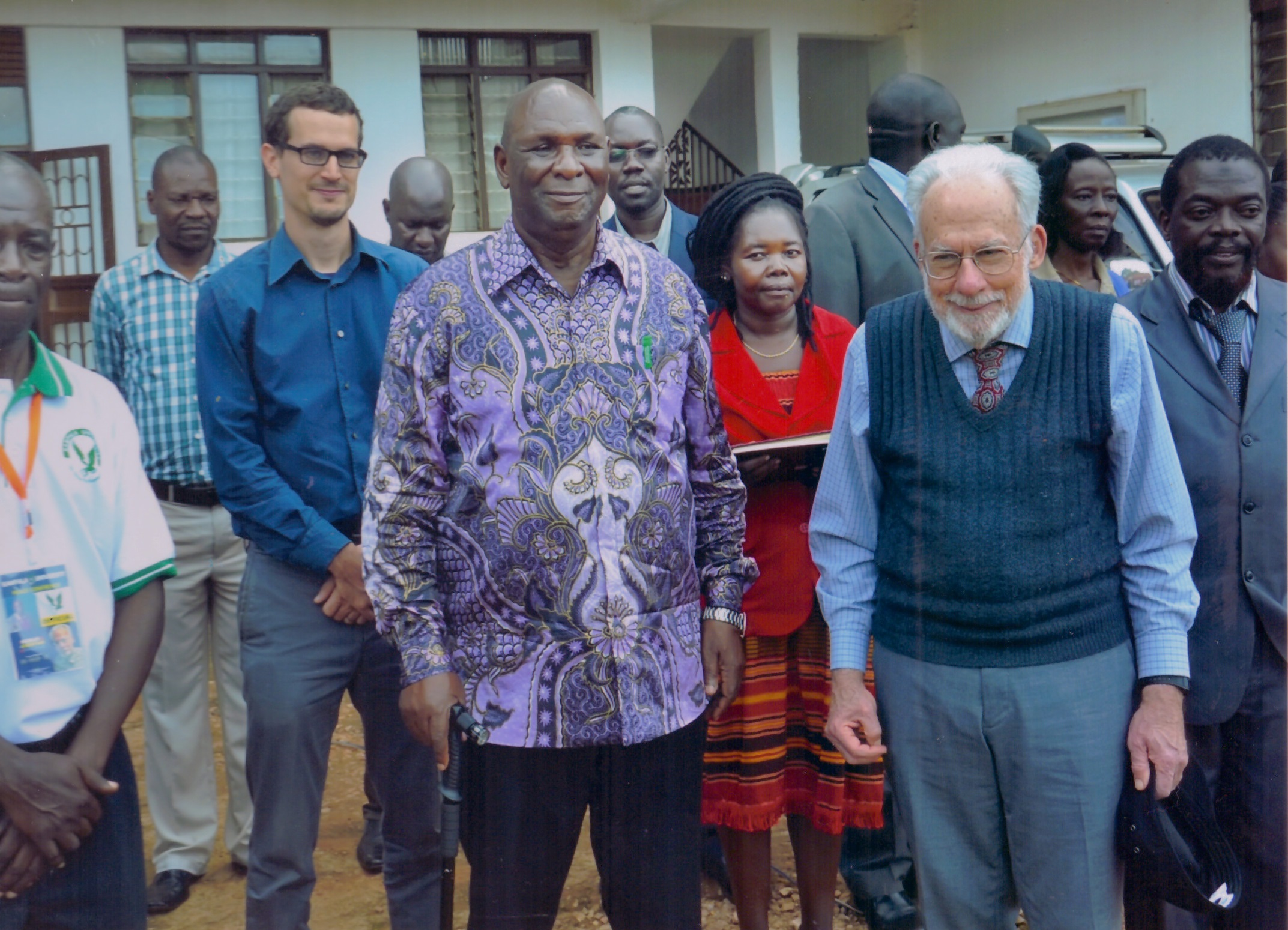 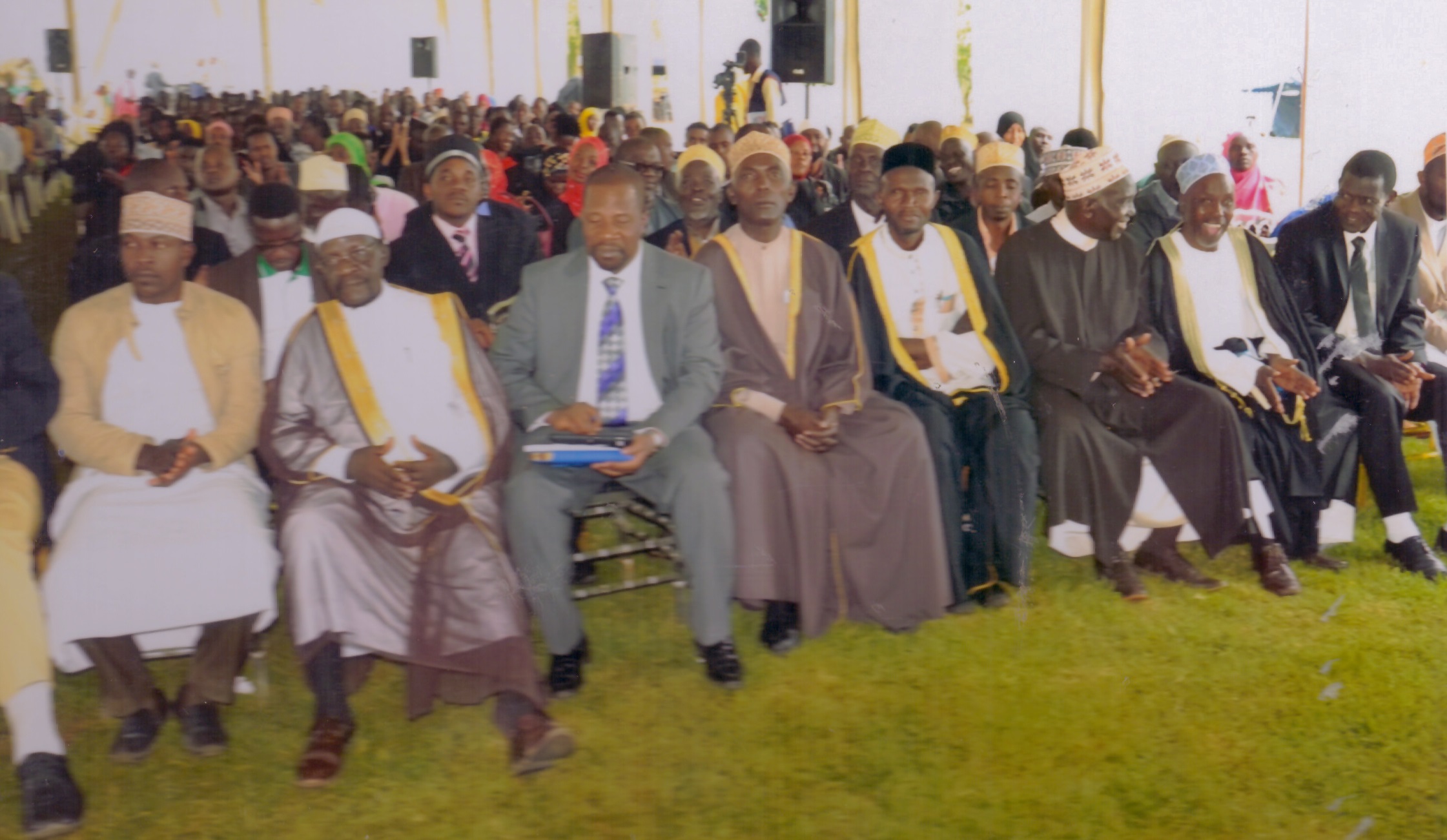 Jesus the Guest
“The Christendom system seriously distorted Christian faith…the price the church paid for coming in from the margins to the center was allowing Jesus to be pushed out from the center to the margins.”
Stuart Murray, The Naked Anabaptist
Stuart Murray, The Naked Anabaptist: The Bare Essentials of a Radical Faith (Herald, 2012), Kindle edition, 52.
University of Burao, Somaliland
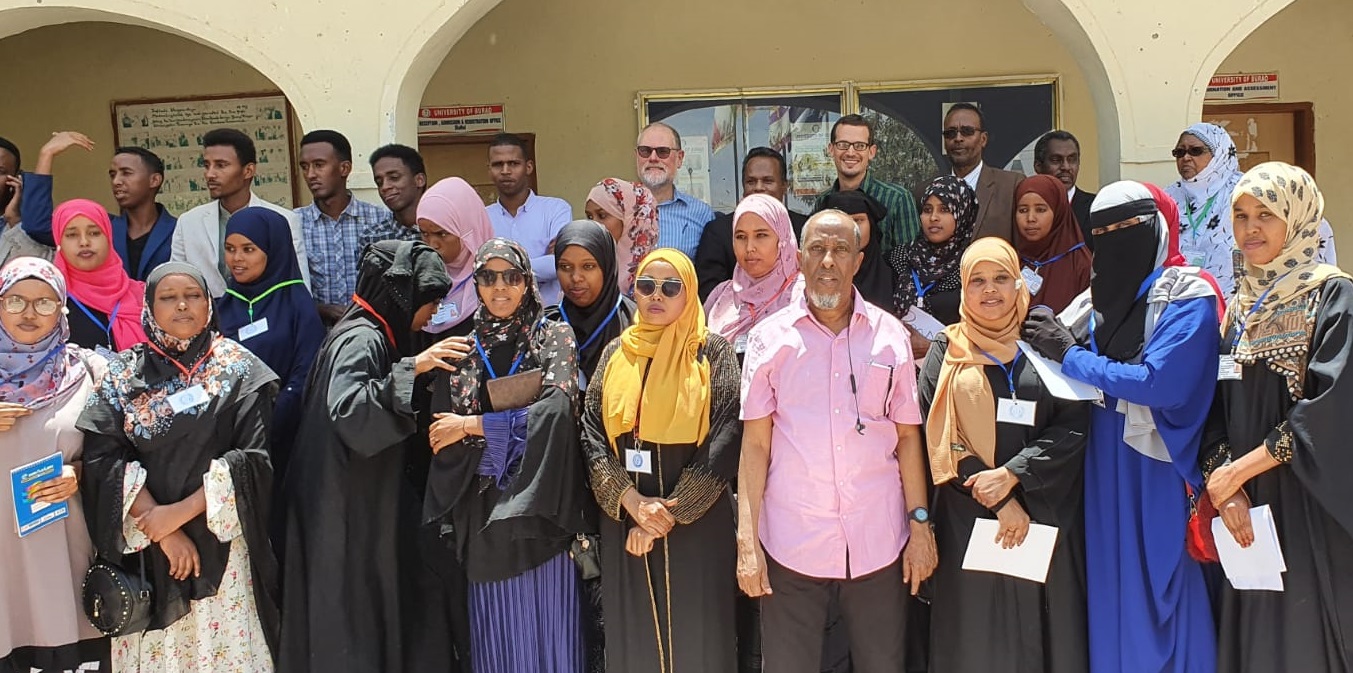 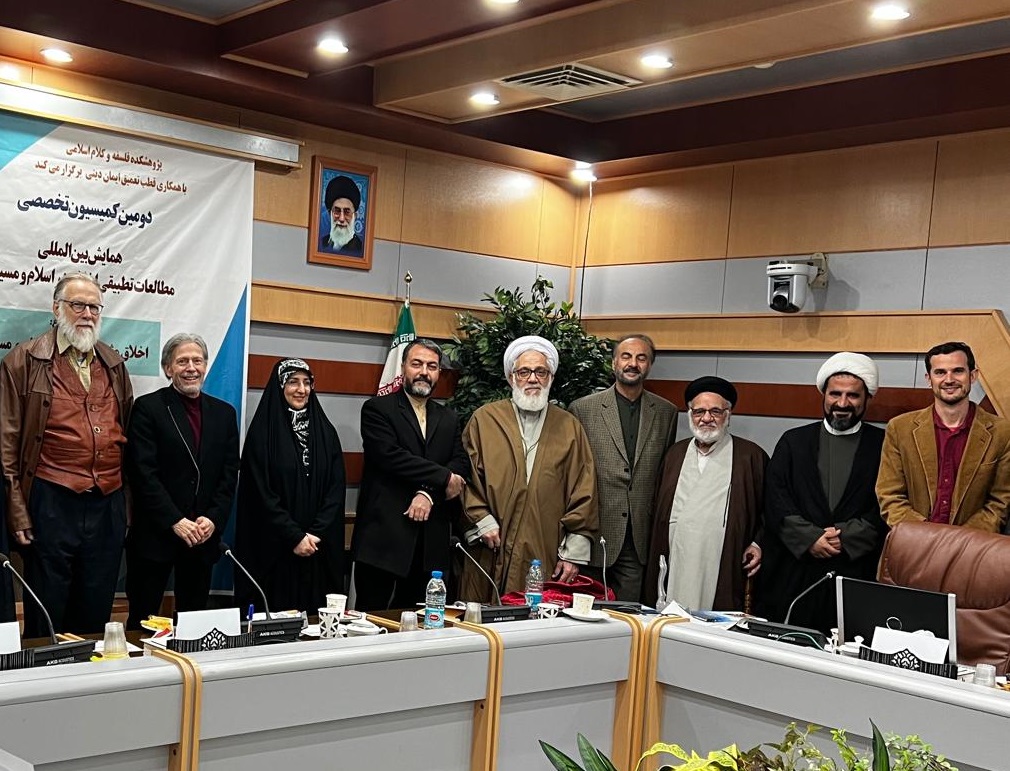 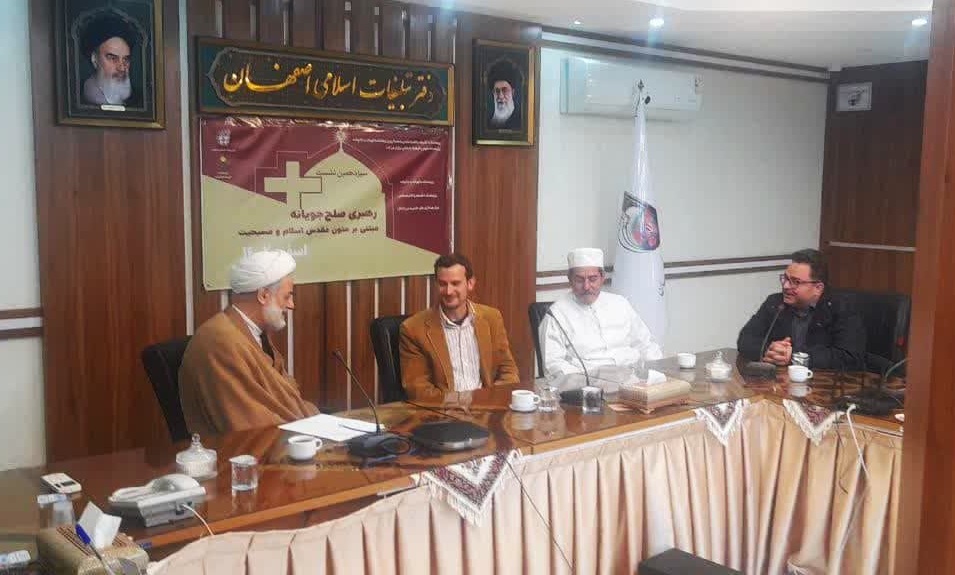 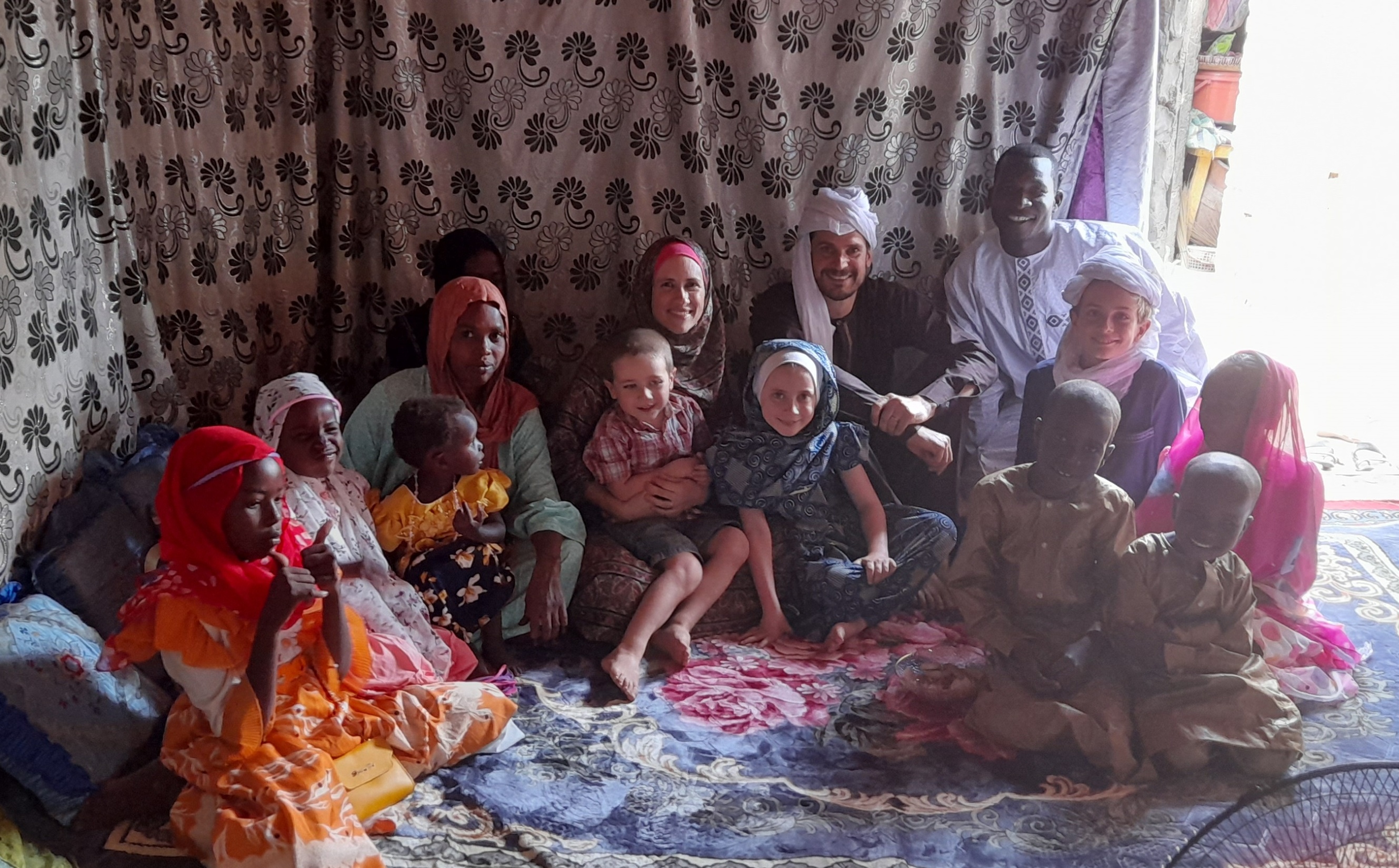 Mutual Partners: Baro Interfaith Committee
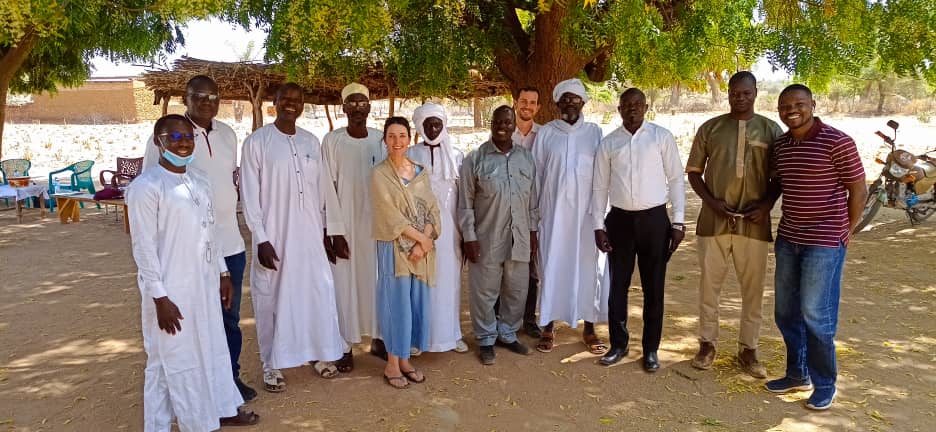 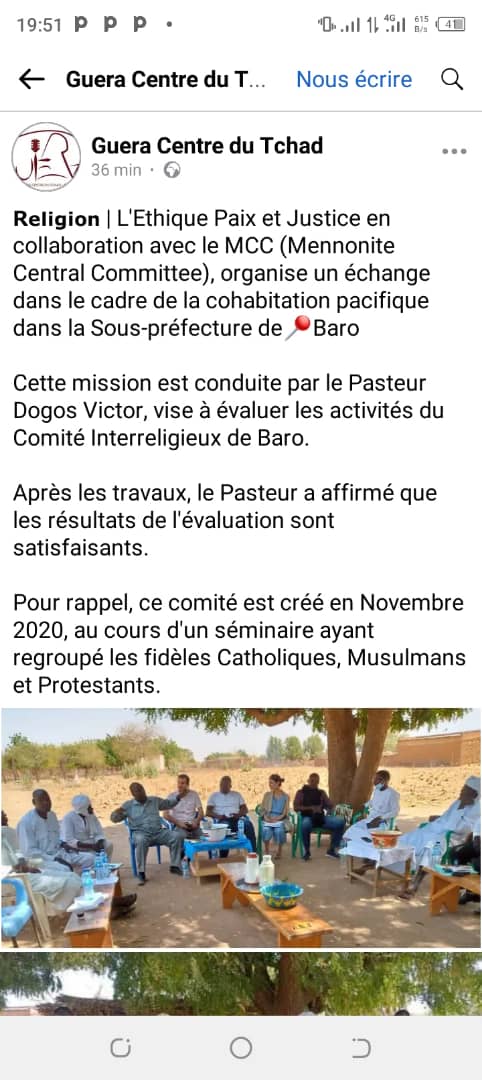 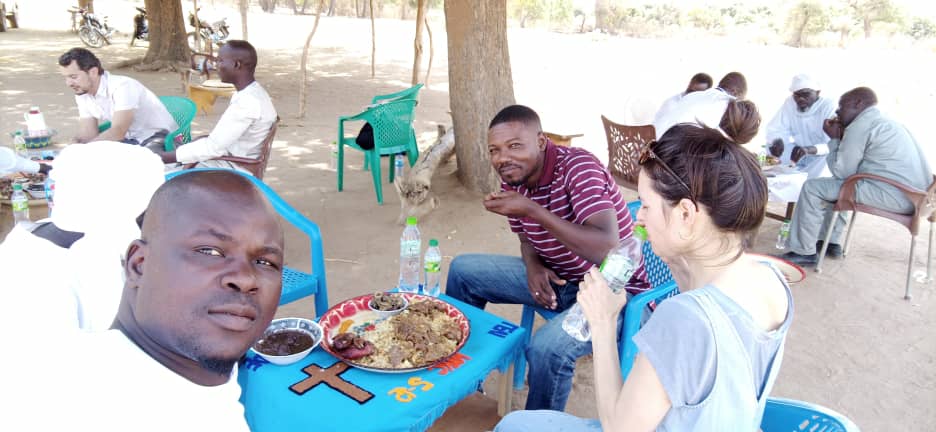 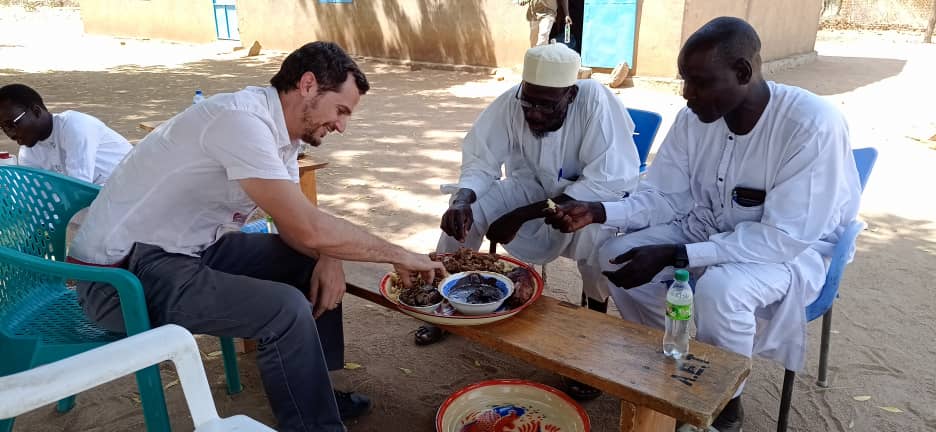 What peace verses do you cite?
“Blessed are the peacemakers, for they will be called children of God.”
Matthew 5:9 
“If it is possible, as far as it depends on you, live peaceably with all.” 
Romans 12:18
What peace verses do you cite?
“Let there be no compulsion in religion, for the truth stands out clearly from falsehood.” 
Surah al-Baqarah (the Cow) 2:256  
“To you is your religion (or way), and to me, my religion (or way).”  
Surah al-Kafirun (the Disbelievers) 109:6
Where are you or your mission partners in the kind of relationship with Muslims as:
Hosts? 
Guests? 
Mutual partners?
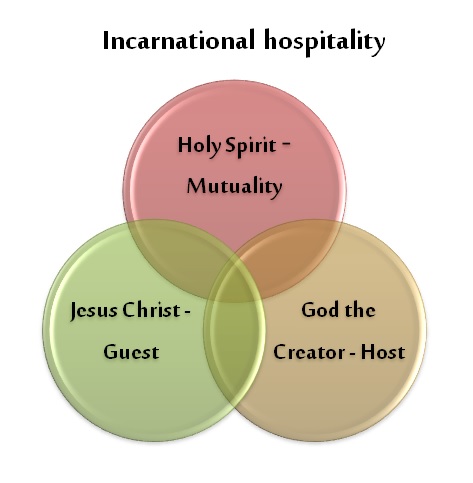 Resources
Martin Accad, Sacred Misinterpretation: Reaching Across the Christian-Muslim Divide (2019)
Badru Kateregga and David Shenk, A Muslim and a Christian in Dialogue (1997)
Evelyne Reisacher, Joyful Witness in the Muslim World (2016)